July 2022
IEEE 802.18 RR-TAG2022 July plenary agenda
Date: 10–15 July 2022
Authors:
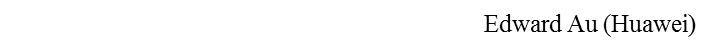 Slide 1
July 2022
Registration is required to attend this meeting
The 2022 July IEEE 802 plenary is held mixed mode via a paid registration fee, from 10 July 2022 to 15 July 2022.		

This meeting is part of the IEEE 802 plenary.

You must pay the registration fee whether attending in-person or remotely.  If you have not already done so, register at: 
https://web.cvent.com/event/5ab3e363-ef4b-45fe-b35d-cd88bf622491/summary 

If you do not intend to register for this session you must leave this meeting and, if you have logged attendance on IMAT, please email the 802.18 chair or a vice chair to have your attendance cancelled

At conclusion of each of the 802.18 meetings this week, the Webex log and IMAT will be reviewed.  No payment, become deadbeat and lose voting rights in all groups, after 60-day grace.
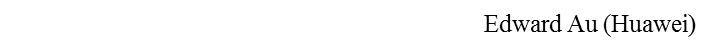 Slide 2
July 2022
Meeting called to order
Officers for the RR-TAG / IEEE 802.18:				
  Chair:  Edward Au (Huawei)
  Co-Vice-chairs:  Al Petrick (Skyworks Solutions) and Stuart Kerry (OK-Brit / Self)
  Secretary:  Amelia Andersdotter (Sky UK Group)
  IEEE SA Program Manager:  Jodi Haasz (IEEE SA)
Membership
  Voters:  47 (8 on LMSC) 
  Nearly Voters:  0
  Aspirant members:  5
802.18 Voters list
RR-TAG Policies and Procedures
  802 LMSC WG P&P
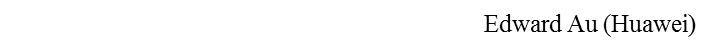 Slide 3
July 2022
IEEE 802 required notices
Affiliation:  https://standards.ieee.org/faqs/affiliation/ 
  Be sure to announce your name, affiliation, employer, and clients the first time you speak. 
Anti-Trust:  https://standards.ieee.org/wp-content/uploads/2022/02/antitrust.pdf 
IEEE 802 WG Policies and Procedures:  http://www.ieee802.org/devdocs.shtml  
Patent & administration:  https://standards.ieee.org/about/sasb/patcom/materials.html  
Copyright notice:  https://standards.ieee.org/faqs/copyrights/#1 
  Call for essential patents & copyright notice: the RR-TAG does not do standards, though all should be aware.
IEEE SA Standards Board Operations Manual:  https://standards.ieee.org/about/policies/opman/
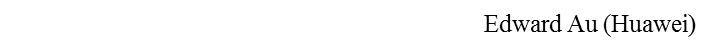 Slide 4
July 2022
Other Guidelines for IEEE WG Meetings
All IEEE SA standards meetings shall be conducted in compliance with all applicable laws, including antitrust and competition laws. 
Don’t discuss the interpretation, validity, or essentiality of patents/patent claims. 
Don’t discuss specific license rates, terms, or conditions.
Relative costs of different technical approaches that include relative costs of patent licensing terms may be discussed in standards development meetings. 
Technical considerations remain the primary focus
Don’t discuss or engage in the fixing of product prices, allocation of customers, or division of sales markets.
Don’t discuss the status or substance of ongoing or threatened litigation.
Don't be silent if inappropriate topics are discussed. Formally object to the discussion immediately.
---------------------------------------------------------------   
For more details, see IEEE SA Standards Board Operations Manual, clause 5.3.10 and Antitrust and Competition Policy: What You Need to Know at https://standards.ieee.org/wp-content/uploads/2022/02/antitrust.pdf   

If you have questions, contact the IEEE SA Standards Board Patent Committee Administrator 
at patcom@ieee.org
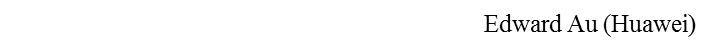 Slide 5
July 2022
Participant behavior in IEEE SA activities is guided by the IEEE Codes of Ethics & Conduct
All participants in IEEE SA activities are expected to adhere to the core principles underlying the:
IEEE Code of Ethics
IEEE Code of Conduct
The core principles of the IEEE Codes of Ethics & Conduct are to:
Uphold the highest standards of integrity, responsible behavior, and ethical and professional conduct
Treat people fairly and with respect, to not engage in harassment, discrimination, or retaliation, and to protect people's privacy.
Avoid injuring others, their property, reputation, or employment by false or malicious action
The most recent versions of these Codes are available at http://www.ieee.org/about/corporate/governance
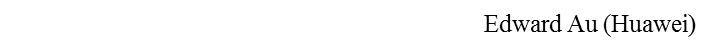 Slide 6
July 2022
Participants in the IEEE SA “individual process” shall act independently of others, including employers
The IEEE SA Standards Board Bylaws require that “participants in the IEEE standards development individual process shall act based on their qualifications and experience”
This means participants:
Shall act & vote based on their personal & independent opinions derived from their expertise, knowledge, and qualifications
Shall not act or vote based on any obligation to or any direction from any other person or organization, including an employer or client, regardless of any  external commitments, agreements, contracts, or orders
Shall not direct the actions or votes of other participants or retaliate against other participants for fulfilling their responsibility to act & vote based on their  personal & independently developed opinions
By participating in standards activities using the “individual process”, you are deemed to accept these requirements; if you are unable to satisfy these requirements then you shall immediately cease any participation (and would ask you to please leave the call or meeting.)
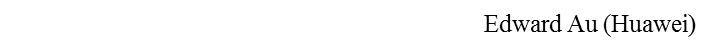 Slide 7
July 2022
IEEE-SA standards activities shall allow the fair & equitable consideration of all viewpoints
The IEEE SA Standards Board Bylaws (clause 5.2.1.3) specifies that “the standards development process shall not be dominated by any single interest category, individual, or organization”
	– 	This means no participant may exercise “authority, leadership, or influence by  reason of superior leverage, strength, or representation to the exclusion of fair  and equitable consideration of other viewpoints” or “to hinder the progress of the  standards development activity”
This rule applies equally to those participating in a standards development project and to that project’s leadership group
Any person who reasonably suspects that dominance is occurring in a standards development project is encouraged to bring the issue to the attention of the Standards Committee or the project’s IEEE SA Program Manager
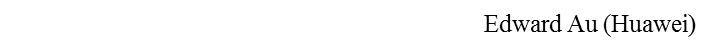 Slide 8
July 2022
Housekeeping reminder (1)
Meeting reminders:
IMAT is used for this session
https://imat.ieee.org/my-site/home
YOU MUST PAY the registration fee in order to attend and to receive attendance credit
Please ensure that the following information is listed correctly when joining the call: “FIRST NAME LAST NAME, Affiliation” (e.g., Stuart Kerry, OK-Brit; Self)
Remember to state your name and affiliation the FIRST TIME you speak
When you want to be on the queue, please type “Q” or “q” in the chat window
Remember to mute when not speaking, thank you
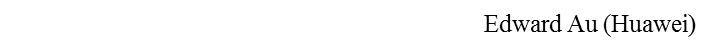 Slide 9
July 2022
Housekeeping reminder (2)
Meeting logistics:  Mixed-mode meeting
In person:   
The meeting room is Salon 2 at level L2, Le Centre Sheraton Montreal Hotel 
Must join the meeting via Webex for queue and voting management (see below) with audio and video disabled.
Remote:  
Join the meeting via Webex with video disabled. 
Call-in info 
Available at 18-16/0038r22 or Google Calendar

Queue and voting management
Regardless of your participation type, 
when you want to be on the queue for comment, please type “Q” or “q” in the Webex chat window 
please cast your vote for any straw poll or motion using Webex
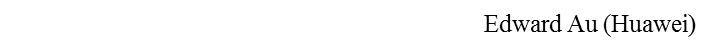 Slide 10
July 2022
Meeting at a glance
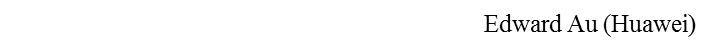 Slide 11
July 2022
Tuesday AM2, 12 July 2022, Agenda
Meeting called to order
Administrative items (IEEE 802 and IEEE SA required notices)
Housekeeping reminder
Meeting at a glance
Review and approve agenda
Review and approve the meeting minutes of the 2022 May wireless interim
Progress since the 2022 May wireless interim
Discussion & Motion:  Response to European Commission’s call for evidence: WRC-2023 – EU position
Introduction to ETSI TC ERM and the liaison related to UWB
Any other business
Recess until Thursday AM1, 14 July 2022
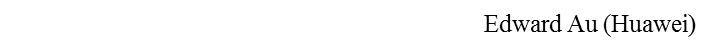 Slide 12
July 2022
Administrative motions
Motion #1 (Internal):  To approve the agenda as presented on the previous slide.
Moved:  Stuart Kerry
Seconded:  Hassan Yaghoobi
Discussion:  None.
Vote:  Approved with unanimous consent.

Motion #2 (Internal):  To approve the meeting minutes of the RR-TAG 2022 May wireless interim session as shown in the document 18-22/0055r1, with editorial privilege for the 802.18 Chair. 
Moved:  Assaf Kasher
Seconded:  Claudio da Silva
Discussion:  None.
Vote:  Approved with unanimous consent.
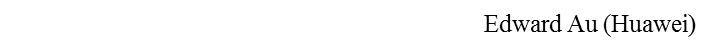 Slide 13
July 2022
Progress since the 2022 May wireless interim
Chair’s opening report:  18-22/0063
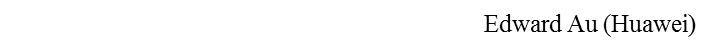 Slide 14
July 2022
European Commission’s call for evidence (1)
Consultation:  Call for evidence:  World Radiocommunication Conference 2023 – EU position
Publication date:  28 June 2022
Closing date for response:  26 July 2022 (out of 802.18 today to allow for 10 day EC ballot) 
For details, please visit
https://ec.europa.eu/info/law/better-regulation/have-your-say/initiatives/13445-World-Radiocommunication-Conference-2023-EU-position_en 
Proposed IEEE 802 response
22/0073
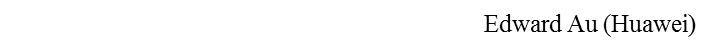 Slide 15
July 2022
European Commission’s call for evidence (2)
Motion #3 (External):  Move to approve document 22/0073r3 in response to European Commission’s call for evidence: World Radiocommunication Conference 2023 – EU position for review and approval by the IEEE LMSC (802 EC) for submission to European Commission by the response deadline.  The IEEE 802.18 Chair is authorized to make editorial changes as necessary.
Moved:  Stuart Kerry
Seconded:  Claudio da Silva
Discussion:  None.
Attendees:  28
Voters (present):  23
Result:  Approved (Yes: 15; No: 0; Abstain: 3; Do not vote: 5) (Note:  The Chair did not vote)
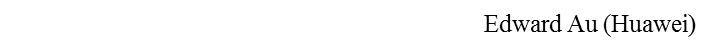 Slide 16
July 2022
An introduction to ETSI TC ERM and the liaison related to UWB
Presented by Dries Neirynck (Rapporteur, RTR/ERM-TGUWB-611)
22/0072r0
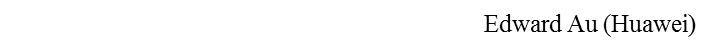 Slide 17
July 2022
Any other business
Anything?
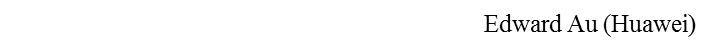 Slide 18
July 2022
Recess until Thursday AM1, 14 July 2022
Attendance today 
On-line:  28
Voters:  23
Next meeting slot:
Thursday AM1, 08:00 ET to 10:00 ET, 14 July 2022
Call in info is available at 22-16/0038r22 or Google Calendar
Recess:
Any objection to recess?  None.
Recess at 12:06pm ET
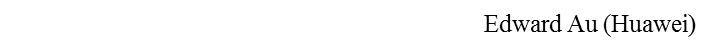 Slide 19
July 2022
Thursday AM1, 14 July 2022 Agenda
Meeting called to order
Administrative items (IEEE 802 and IEEE SA required notices)
Housekeeping reminder
Review and approve agenda
Status of ongoing consultations
General discussion items
Follow-up on the IEEE SA policy statement
Motion:  Formation of an ad-hoc to develop a revised IEEE SA policy statement
Reminder:  Meeting and hotel reservation for the 2022 September Interim
Straw poll:  Type of participation in the 2022 September Interim 
Reminder:  Future meetings and Webex meeting invite
Motions:  Weekly teleconference calls and ad-hoc calls
Any other business
Adjourn
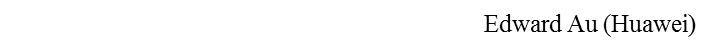 Slide 20
July 2022
Administrative motion
Motion #4 (Internal):  To approve the agenda as presented on the previous slide.
Moved:
Seconded:
Discussion:
Vote:
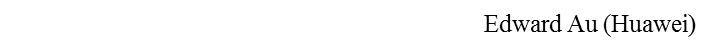 Slide 21
July 2022
Status of ongoing consultations
Tracking document:  18-22/0035r25
Pending for interested members to prepare response in the order of internal deadline in July:
Internal deadline on 14 July 2022:
USA FCC ET Docket No. 22-137: Promoting Efficient Use of Spectrum through Improved Receiver Interference Immunity Performance (Reply comments)
China MIIT consultation on the radio frequency allocation regulation
Internal deadline on 28 July 2022:
European Commission RSPG: Public Consultation on the Draft RSPG Opinion on ITU-R World Radiocommunication Conference 2023
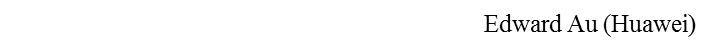 Slide 22
July 2022
General discussion items (1)
EU
ETSI 
BRAN
Ad hoc meeting #114b, TR 103 7212022-07-19T09:00+02:00 until 2022-07-19T12:15+02:00
Ad hoc meeting #114c, EN 301 8932022-08-30T08:00+02:00 until 2022-08-30T12:30+02:00
Ad hoc meeting #114d, EN 301 8932022-09-01T16:00+02:00 until 2022-09-01T20:30+02:00
CEPT
UK Ofcom
A decision on its proposal to add the band, 6425 to 7125 MHz, to the Shared Access licensing framework is published on 30 June 2022.
Other countries/regions
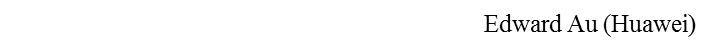 Slide 23
July 2022
General discussion items (2)
Americas
USA FCC
The July 2022 Open Commission Meeting is scheduled at 10:30am ET on 14 July 2022.
The schedule of the open meeting is available here.  Note that after the opening meeting on 5 August 2022, the September meeting is scheduled on 29 September 2022.
On 5 July 2022, FCC OET opened an ET Docket No. 22-248 that seeks comment on a request for waiver of the commission's rules for handheld UWB systems.  Please also refer to the proceeding in the FCC ECFS for details.
Canada ISED and Canada RABC
Other countries/regions
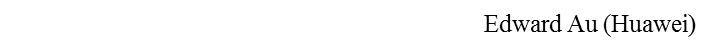 Slide 24
July 2022
General discussion items (3)
Asia Pacific
APT
Future meetings of interest:
The 4th Meeting of the APT Conference Preparatory Group for WRC-23 (APG23-4) is scheduled as a hybrid event from 15 to 20 August 2022, in Bangkok, Thailand.
The 30th Meeting of APT Wireless Group (AWG-30) is scheduled as a hybrid event from 5 to 9 September 2022, in Bangkok, Thailand.
Other countries/regions
Japan MIC and Singapore IMDA
On 13 July 2022, the Ministry of Internal Affairs and Communications of Japan and The Ministry of Communications and Information of Republic of Singapore signed a MoU including digital economy, AI and cybersecurity, and collaboration through a multilateral framework.
Malaysia MCMC
Effective from 1 January 2023, the Class Assignment for personal radio service devices operating between 477.0125 MHz and 477.4875 MHz and between 477.5250 MHz and 477.9875 MHz will be cancelled.  Usage of these personal radio service devices are no longer permitted from the same date onwards.
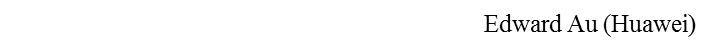 Slide 25
July 2022
General discussion items (4)
Other countries and regions
ITU-R
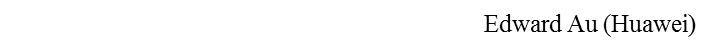 Slide 26
July 2022
Follow-up on the IEEE SA Position Statement (1)
Background
In 2018 IEEE SA developed (and was approved by the Board of Governor (BoG)) an IEEE SA (OU) Policy Position statement on Intelligent Spectrum Allocation and Management.
Per the IEEE Global Public Policy Committee (GPPC) procedures/process, after three years public policy statements need to be reviewed for renewal, update or archival. IEEE SA is at this point with the Intelligent Spectrum Allocation and Management statement.
IEEE SA is reaching out to IEEE 802 and see if we think that statement should be renewed and/or updated (there are some dated items in the statement) or archived.
Based on the discussion in IEEE 802.18 and then IEEE 802 (in its 7 June 2022 teleconference), IEEE 802 has replied to IEEE SA to revise the position statement on Intelligent Spectrum Allocation and Management.
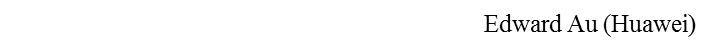 Slide 27
July 2022
Follow-up on the IEEE SA Position Statement (2)
Held a call with the Public Affairs Team on 27 June 2022
Report to the IEEE 802 EC on 11 July 2022 and ask for EC’s decision on the option.
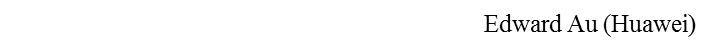 Slide 28
July 2022
Follow-up on the IEEE SA Position Statement (3)
Motion #5 (Internal):  To approve the formation of an IEEE Spectrum Statement Update (ISSU) ad-hoc to develop a revised IEEE Standards Association policy statement on the Intelligent Spectrum Allocation and Management, and appoint Amelia Andersdotter as the ad-hoc Chair.
Moved:
Seconded:
Discussion:
Attendees: 
Voters (present):
Result:
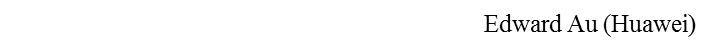 Slide 29
July 2022
Meeting and hotel reservation for the 2022 September Interim (1)
Meeting reservation begins on 17 May 2022
https://cvent.me/PvDkQV
It is an credited interim
Attendance at the session will count towards voting rights
Registration fee
Early Registration until Thursday, 30 June 2022
US$950.00 (All attendees)
Standard Registration until Monday, 15 August 2022
US$1200.00 (All attendees)
Late Registration after Monday, 15 August 2022
US$1450.00 (All attendees)
Cancellation policy
Until 30 June 2022, cancellations will not incur a cancellation fee
After 30 June 2022 until 15 August 2022, cancellations will incur a US$150.00 cancellation fee
After 15 August 2022, cancellations will not receive any refund
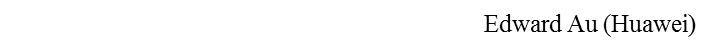 Slide 30
July 2022
Meeting and hotel reservation for the 2022 September Interim (2)
Hotel reservation begins on 17 May 2022
https://www.hilton.com/en/attend-my-event/ieee802wireless2022earlybird/
Cut off date:
Early Bird: When the Early Bird Guest Room Block is sold out or 5:00 PM Hawaii Time 13 June 2022 whichever comes first.
Standard: When the Standard Guest Room Block is sold out or 5:00 PM Hawaii Time 15 August 2022 whichever comes first.
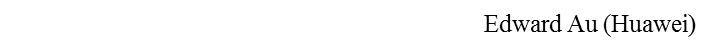 Slide 31
July 2022
Type of participation in the 2022 September Interim
Straw Poll #1:  The 2022 September Interim session is a mixed mode session with the in person meetings being held in Waikoloa, Hawaii, United States.  Will you:
Attend in person:
Attend virtually (remotely):
Not attend the Interim:
No answer:
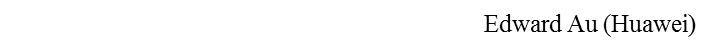 Slide 32
July 2022
Meeting and hotel reservation for the 2022 November plenary
2022 November plenary
Date:  13 to 18 November 2022
Location:  Marriott Marquis Queen’s Park, Bangkok, Thailand
Expectation (ec-22-0137-00)
Meeting Fees to be confirmed this week (15 July 2022).
Nominal rate: $400+$100+100 = $600 (Early-bird rate)
Open registration first week of August.
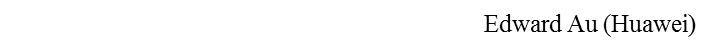 Slide 33
July 2022
Type of participation in the 2022 November plenary
Straw Poll #2:  If the 2022 November Plenary Session is held in Bangkok, Thailand as an in-person only session, will you attend?
Yes:
No:
No answer:

Straw Poll #3:  If the 2022 November Plenary Session is held in Bangkok, Thailand as a mixed-mode session, will you attend:
Attend in person:
Attend virtually (remotely):
Not attend the Interim:
No answer:
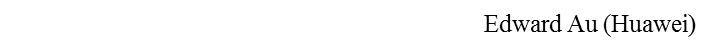 Slide 34
July 2022
Future meetings and Webex meeting invite (1)
*Call in info is also available at 18-16/0038r22 and the 802.18 Google Calendar
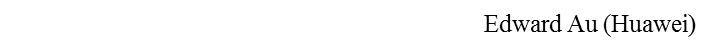 Slide 35
July 2022
Future meetings and Webex meeting invite (2)
*Call in info is also available at 18-16/0038r22 and the 802.18 Google Calendar
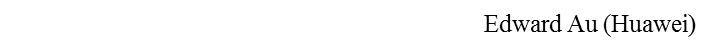 Slide 36
July 2022
Administrative motion on the weekly teleconference calls
Motion #6 (Internal):  The 802.18 Chair or Chair designee is directed to conduct, as necessary, teleconferences on Thursdays at 15:00 ET (for 55 mins) through 26 January 2023.
Moved:
Seconded:
Discussion:
Vote:
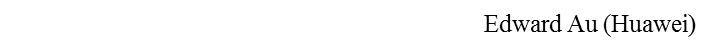 Slide 37
July 2022
Administrative motion on the ad-hoc teleconference calls
Motion #7 (Internal):  [Placeholder] The 802.18 Chair or Chair designee is directed to conduct, as necessary, the ISSU ad-hoc teleconferences on Mondays at 11:00 ET (for 60 mins) from 25 July 2022 through 23 January 2023.
Moved:
Seconded:
Discussion:
Vote:
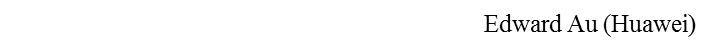 Slide 38
July 2022
Any other business
Anything?
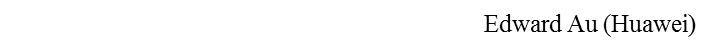 Slide 39
July 2022
Adjourn
Attendance today 
On-line:  
Voters:  
Next 802.18 interim/plenary
2022 September wireless interim from 11 September 2022 to 16 September 2022
Tentative meeting slots (subject to 802 EC confirmation):  Tuesday AM2 and Thursday AM1
Next weekly teleconference:
15:00 ET to 15:55 ET, Thursday, 21 July 2022
Call in info is available at 18-16/0038r22 or Google Calendar.
Adjourn:
Any objection to adjourn?
Adjourn at
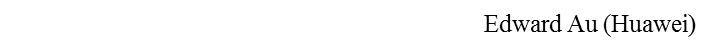 Slide 40